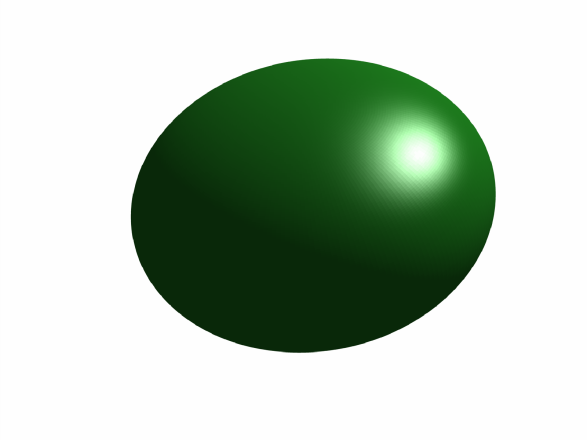 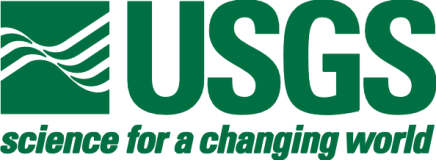 Analytical Expressions for Deformation from an Arbitrarily Oriented Spheroid in a Half-Space
Peter F. Cervelli
USGS Volcano Science Center
December 12, 2013
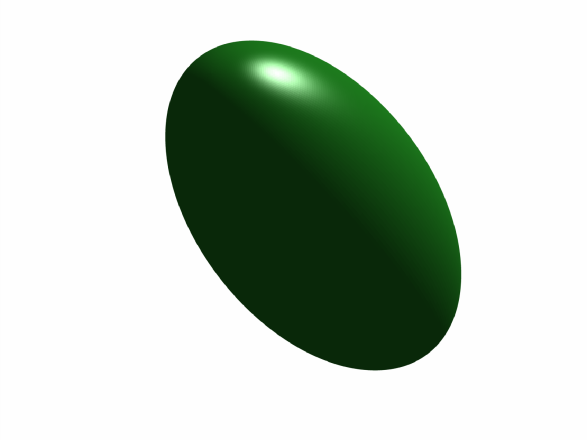 U.S. Department of the Interior
U.S. Geological Survey
A spheroid is an ellipsoid having two axes (b) of equal length.
Prolate
Oblate
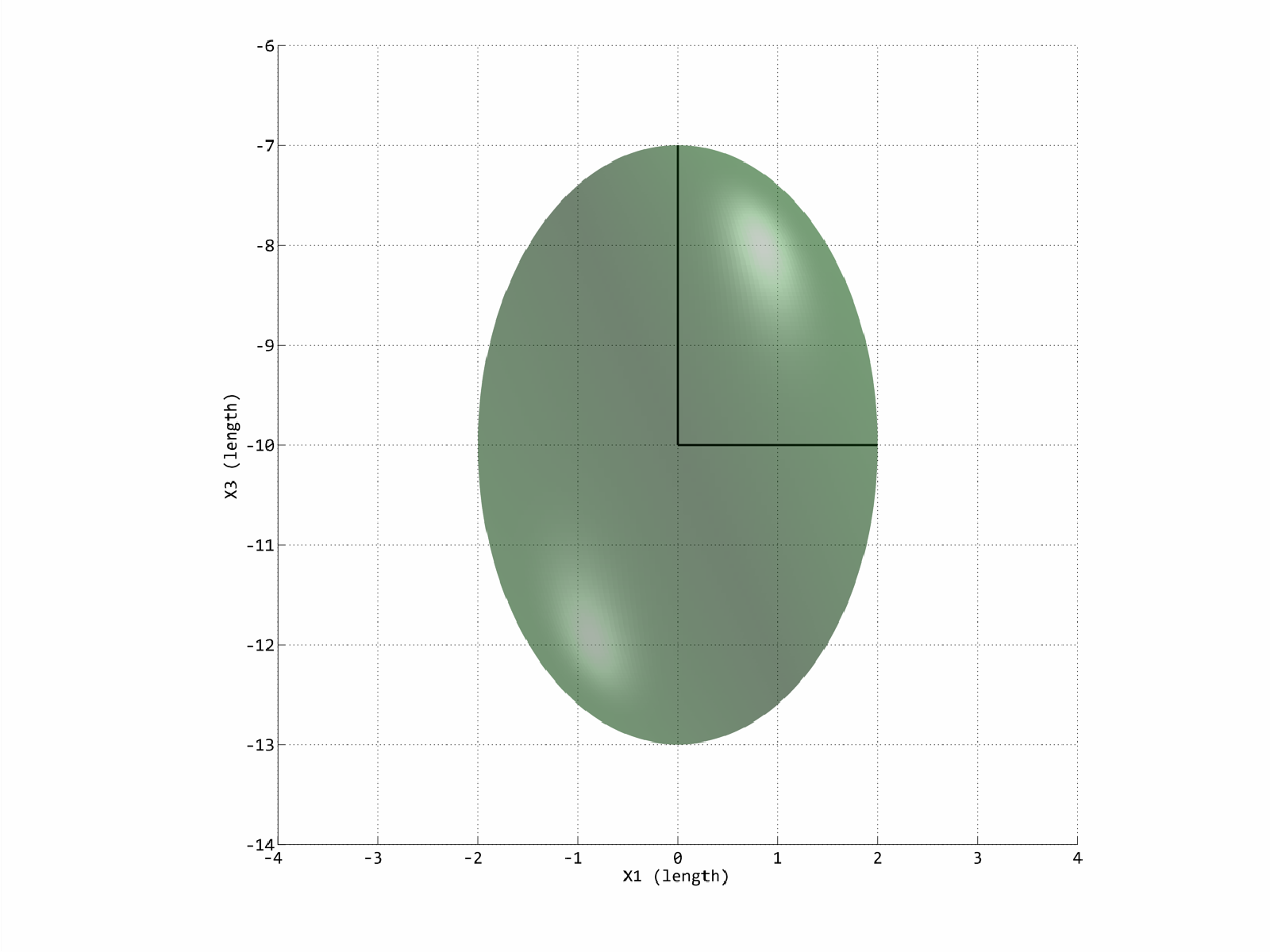 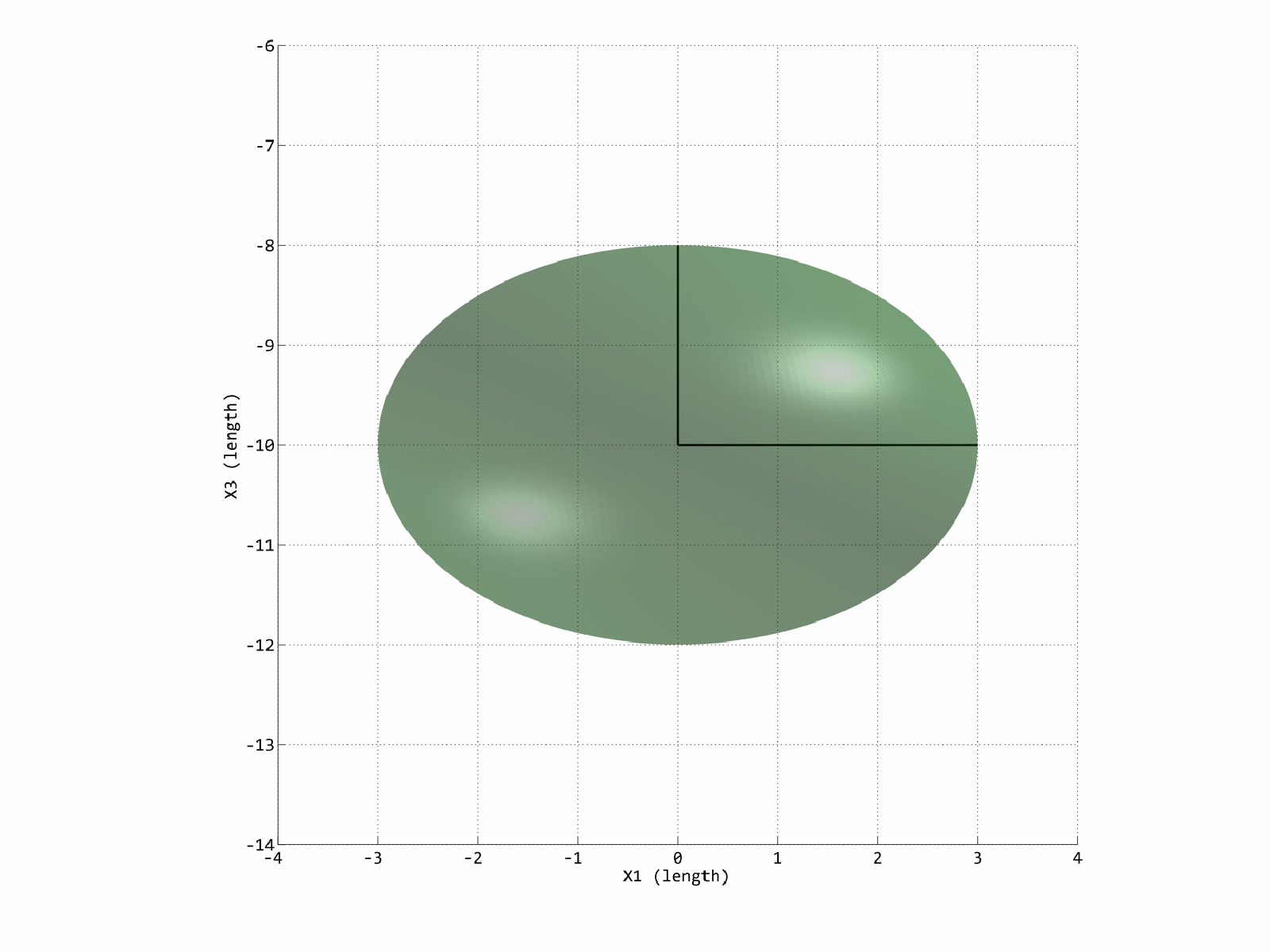 a
a
b
b
a > b
b < a
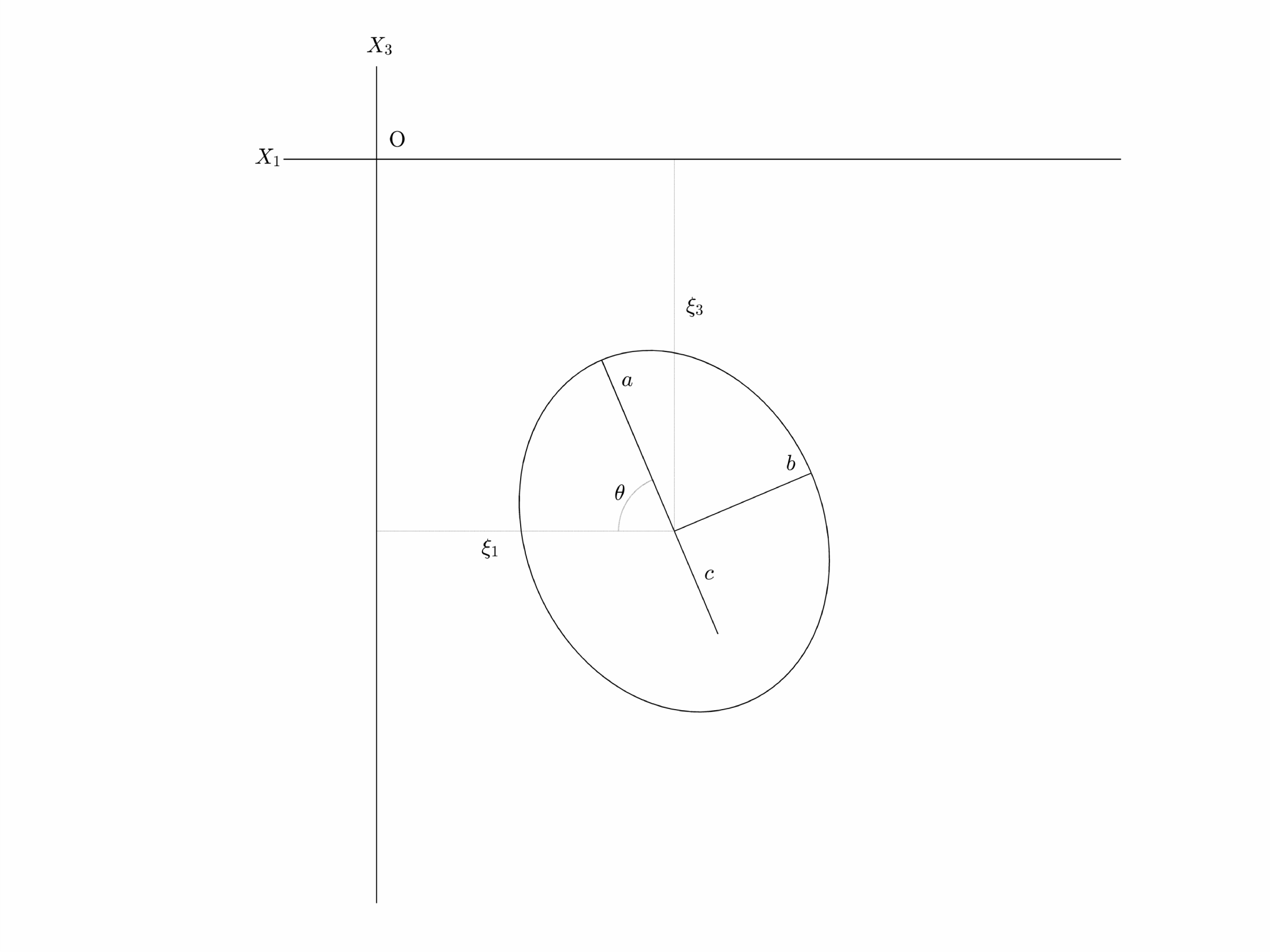 Spheroid
Geometry
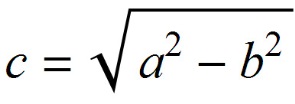 For an oblate spheroid, c is a complex number
Satisfying the Uniform Internal Pressure Boundary Condition
Eshelby, 1957
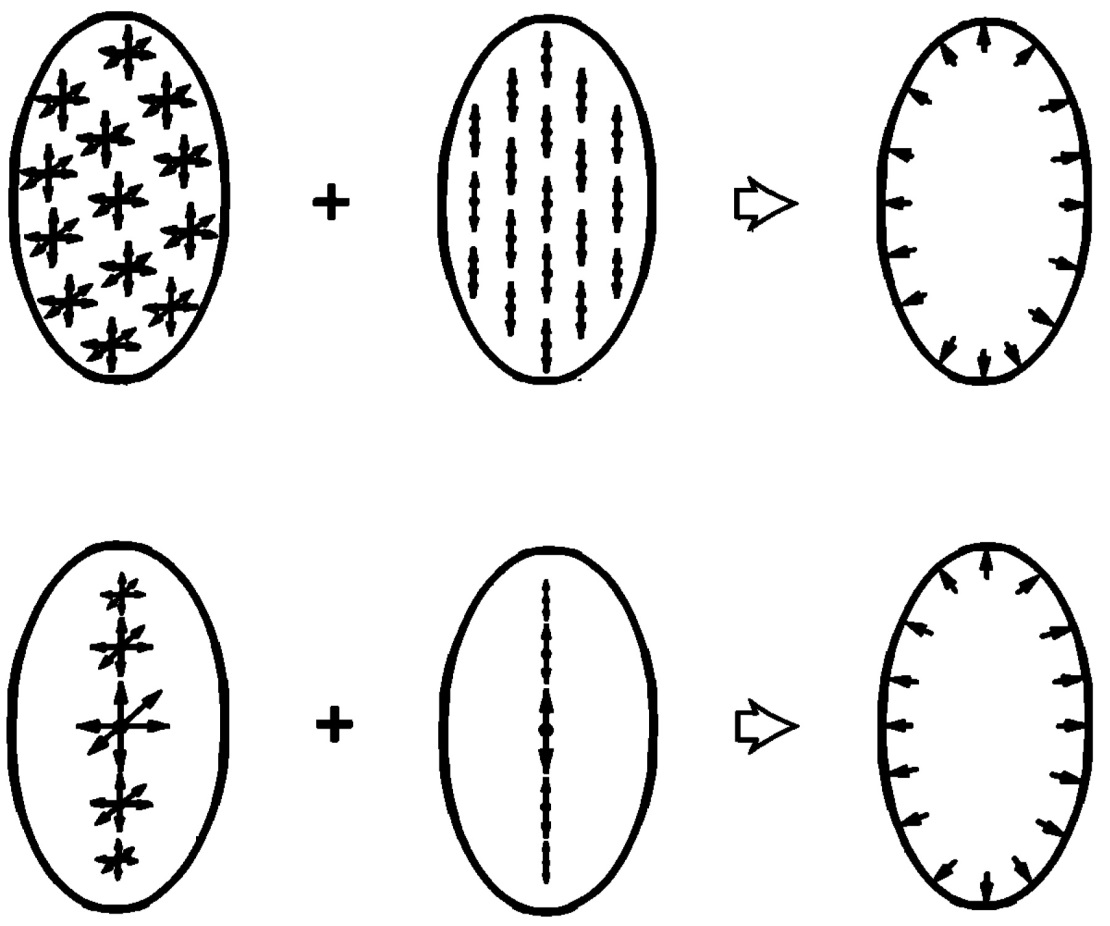 Uniform distribution, constant strength
Yang, 1988
Line distribution, variable strength
Centers
of
Dilatation
Uniform
Internal
Pressure
Strength varies quadratically
Double
Forces
Volterra’s Equation for Displacement as Expressed by Yang et al., 1988
Center
of
Dilatation
Horizontal
Double
Force
Vertical
Double
Force
Mixed
Double
Forces
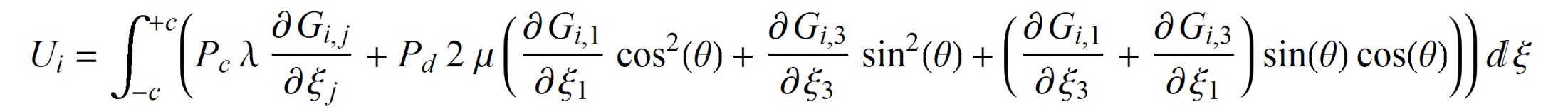 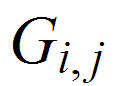 =
Point Force Green’s functions
Strength function for Center of Dilatation
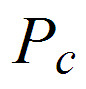 =
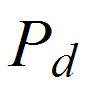 Strength function for Double Forces
=
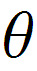 Spheroid Dip
=
Volterra’s Equation for Displacement as Expressed by Yang et al., 1988
Center
of
Dilatation
Horizontal
Double
Force
Vertical
Double
Force
Mixed
Double
Forces
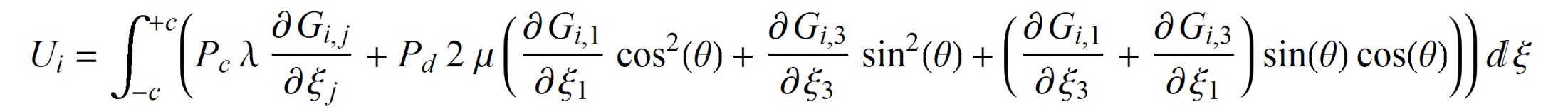 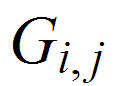 =
Point Force Green’s functions
a1x2 + a2x + a3
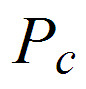 =
b1x2 + b2x + b3
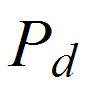 =
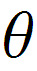 Spheroid Dip
=
Volterra’s Equation for Displacement as Expressed by Yang et al., 1988
Center
of
Dilatation
Horizontal
Double
Force
Vertical
Double
Force
Mixed
Double
Forces
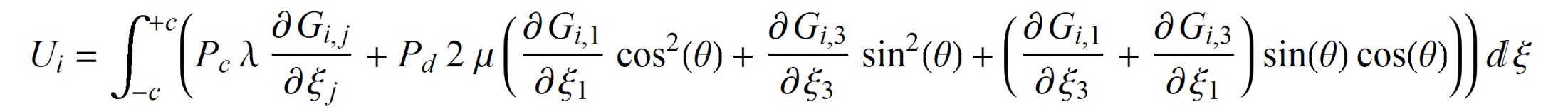 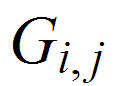 =
Point Force Green’s functions
a1- b1 (x2 + c2)
a1 and b1 are the unknown coefficients that define the strength functions
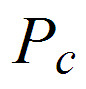 =
a1n (x2 + c2)/b2
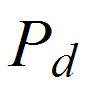 =
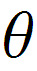 Spheroid Dip
=
Methodology of Solution
Solve integral using full space Green’s functions, assuming q = 90°.

Determine parameters (a1 and b1) defining strength functions by using uniform pressure boundary condition.

Solve integral using half space Green’s functions and combine with strength function parameters found above.
1. Solve Integral with Full Space Green’s Functions
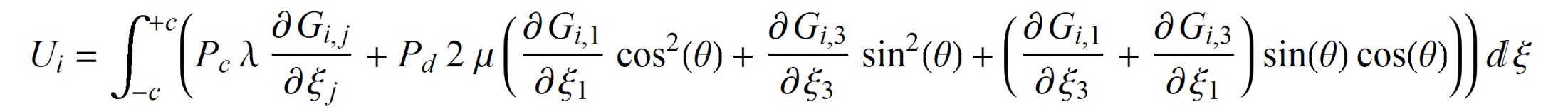 q = 90°
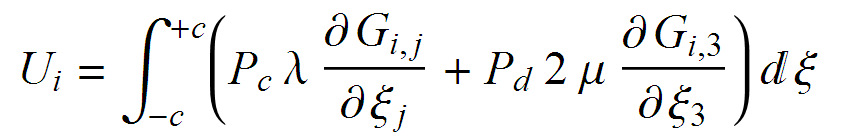 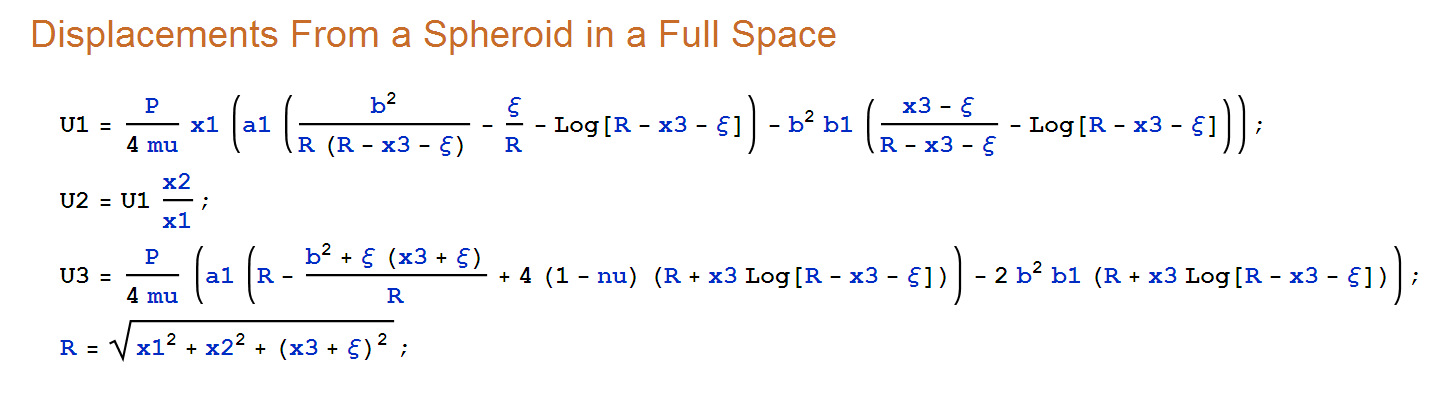 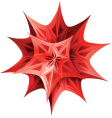 Wolfram Research, Inc., Mathematica, Version 9.0, Champaign, IL (2012).
2. Determine strength function parameters
Pressure at x1 = 0 and x3 = a
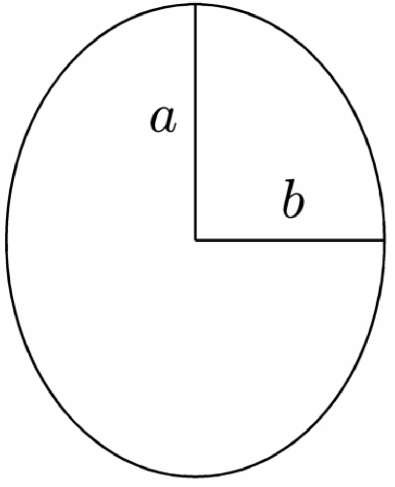 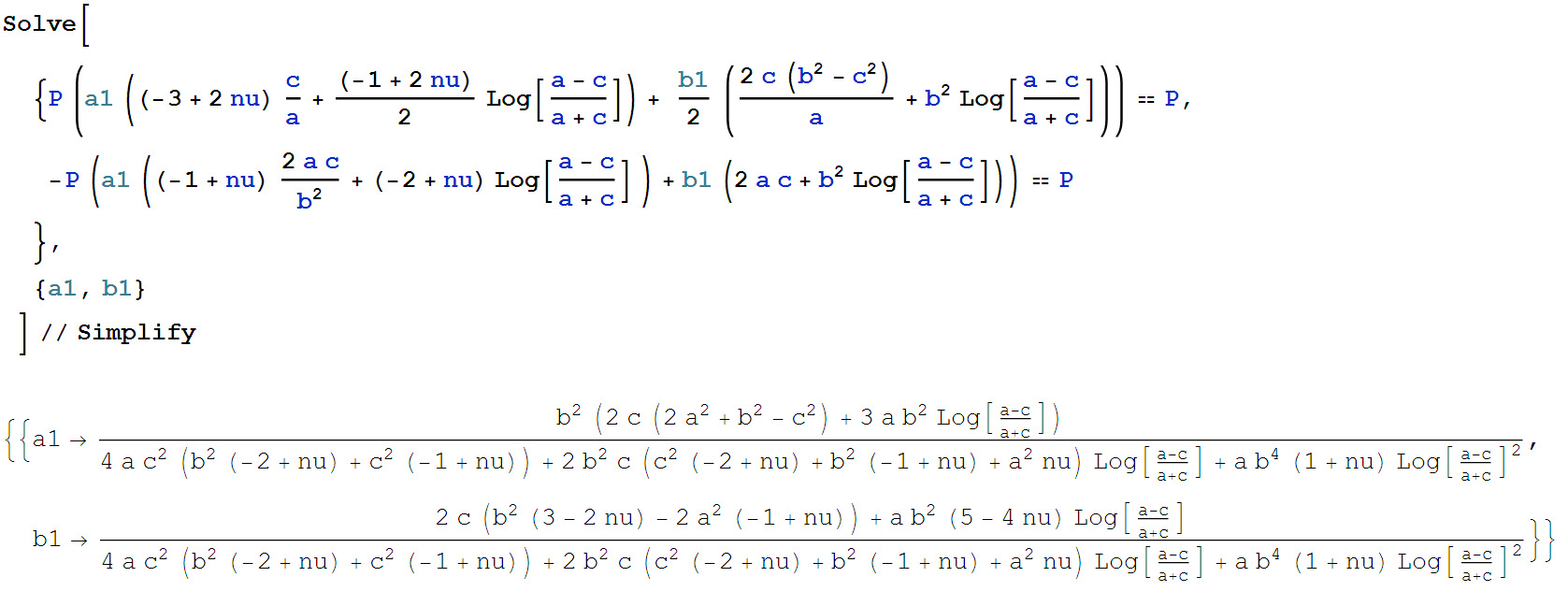 Pressure at x1 = b and x3 = 0
Values for a1 and b1 depend only on geometry of spheroid and elastic constants
2. (continued) Check Boundary Condition
Plugging in the values for a1 and b1 derived above, we can test the uniform pressure boundary condition
P(f) = nT S n
Stress tensor as function of f
Surface normal vector as function of f
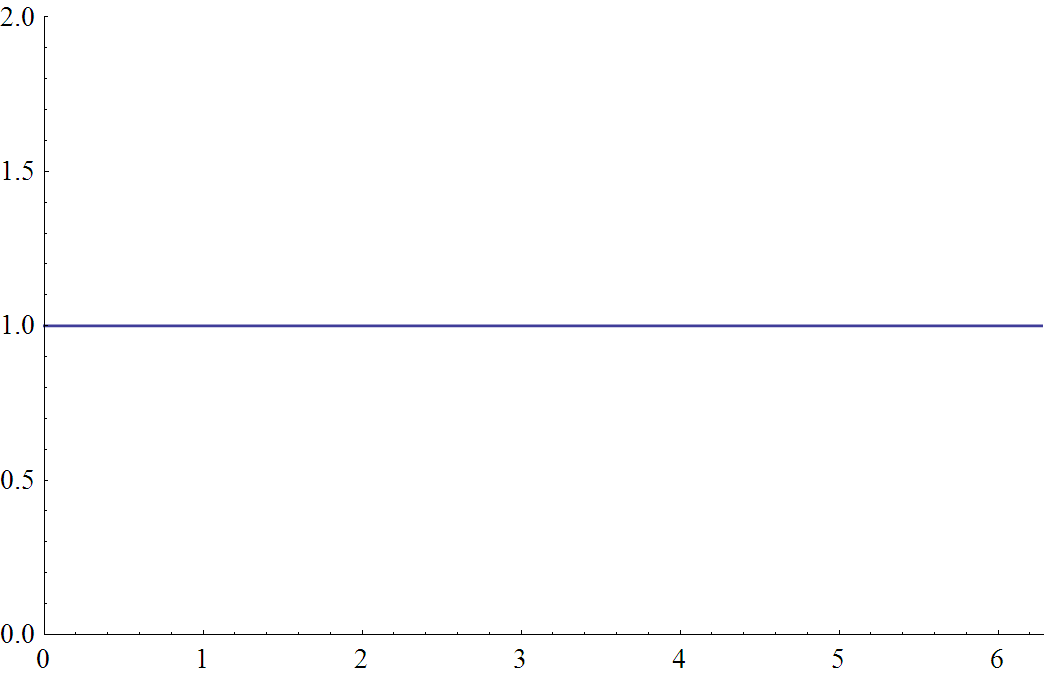 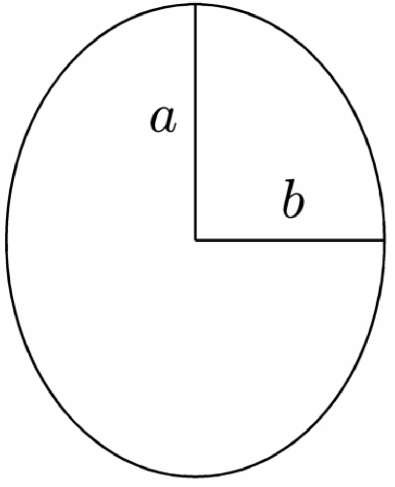 P(f)
f
3. Solve Integral with Half Space Green’s Functions
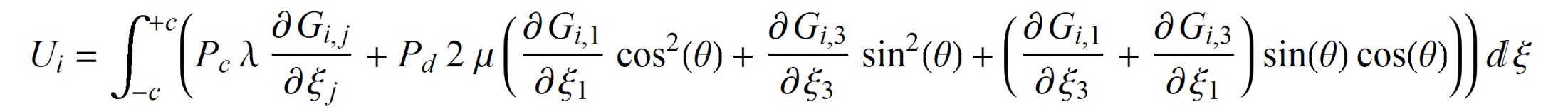 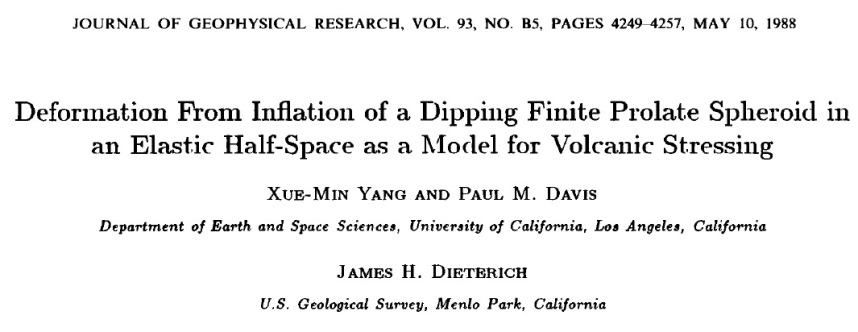 Although Yang’s 1988 paper has typos, the presented solution is otherwise correct.
My work extends Yang’s by providing:
Displacement derivatives, strains, and stresses
Properly handled limiting cases
Proof that Yang’s method works for oblate spheroids
A very good approximation to the volume/pressure relationship
Error-free code, validated by Mathematica
How Well is the Uniform Pressure Boundary Condition Satisfied?
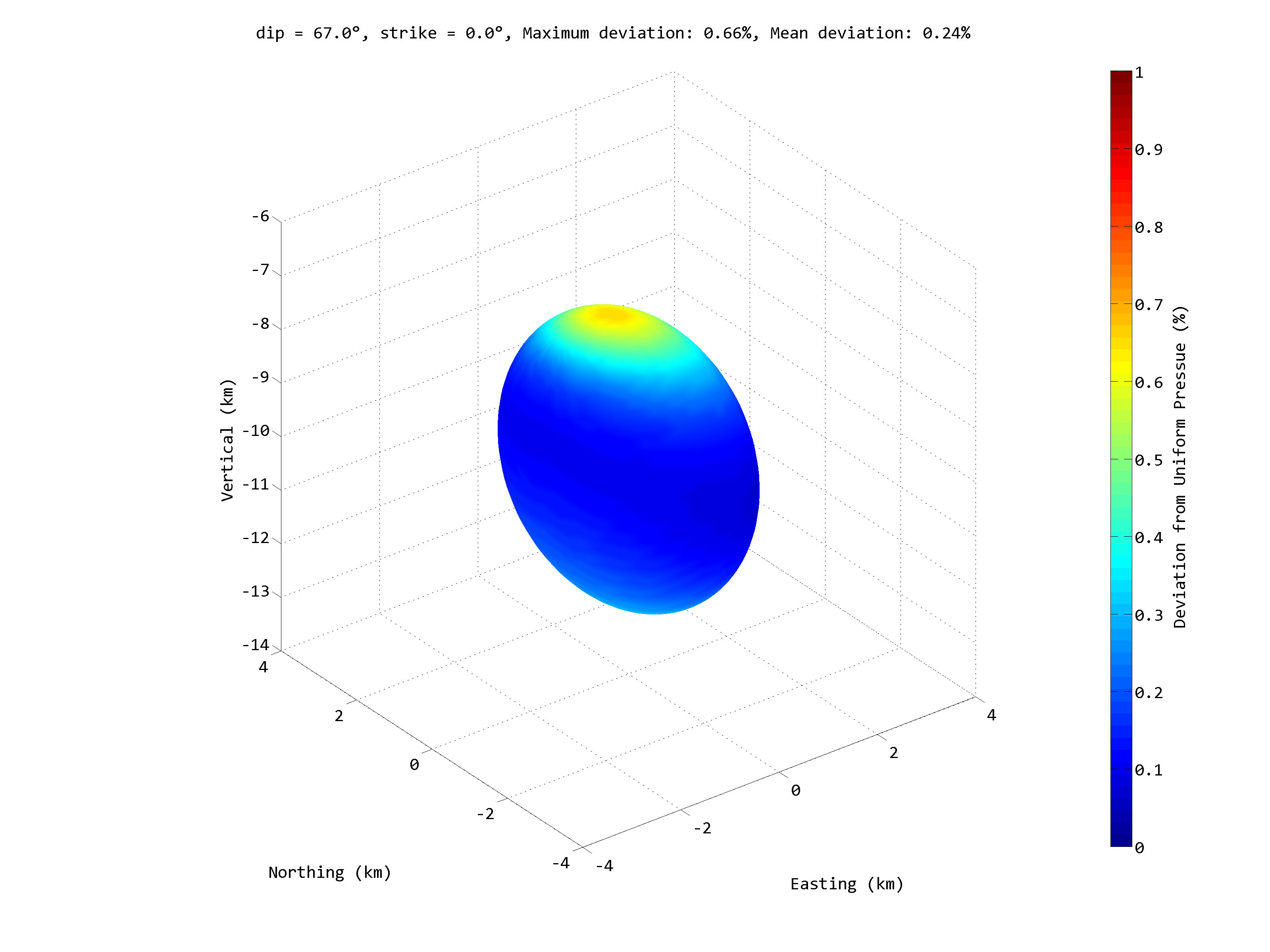 Spheroid Parameters
a = 3000 m
b = 2000 m
Depth = 10000 m
P/m = 1
How Well is the Uniform Pressure Boundary Condition Satisfied?
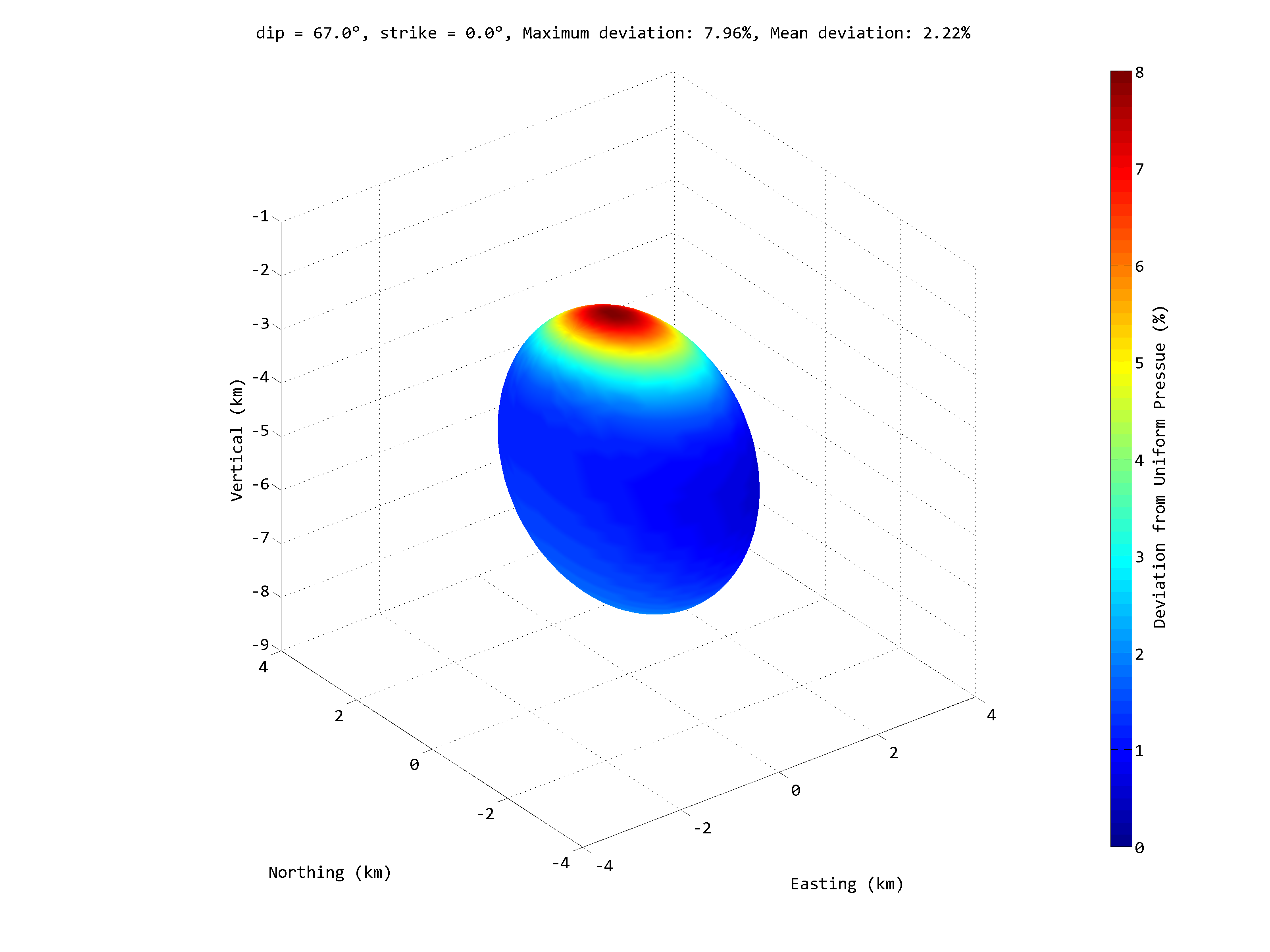 Spheroid Parameters
a = 3000 m
b = 2000 m
Depth = 5000 m
P/m = 1
As depth decreases the departure from uniformity increases.
How Well is the Uniform Pressure Boundary Condition Satisfied?
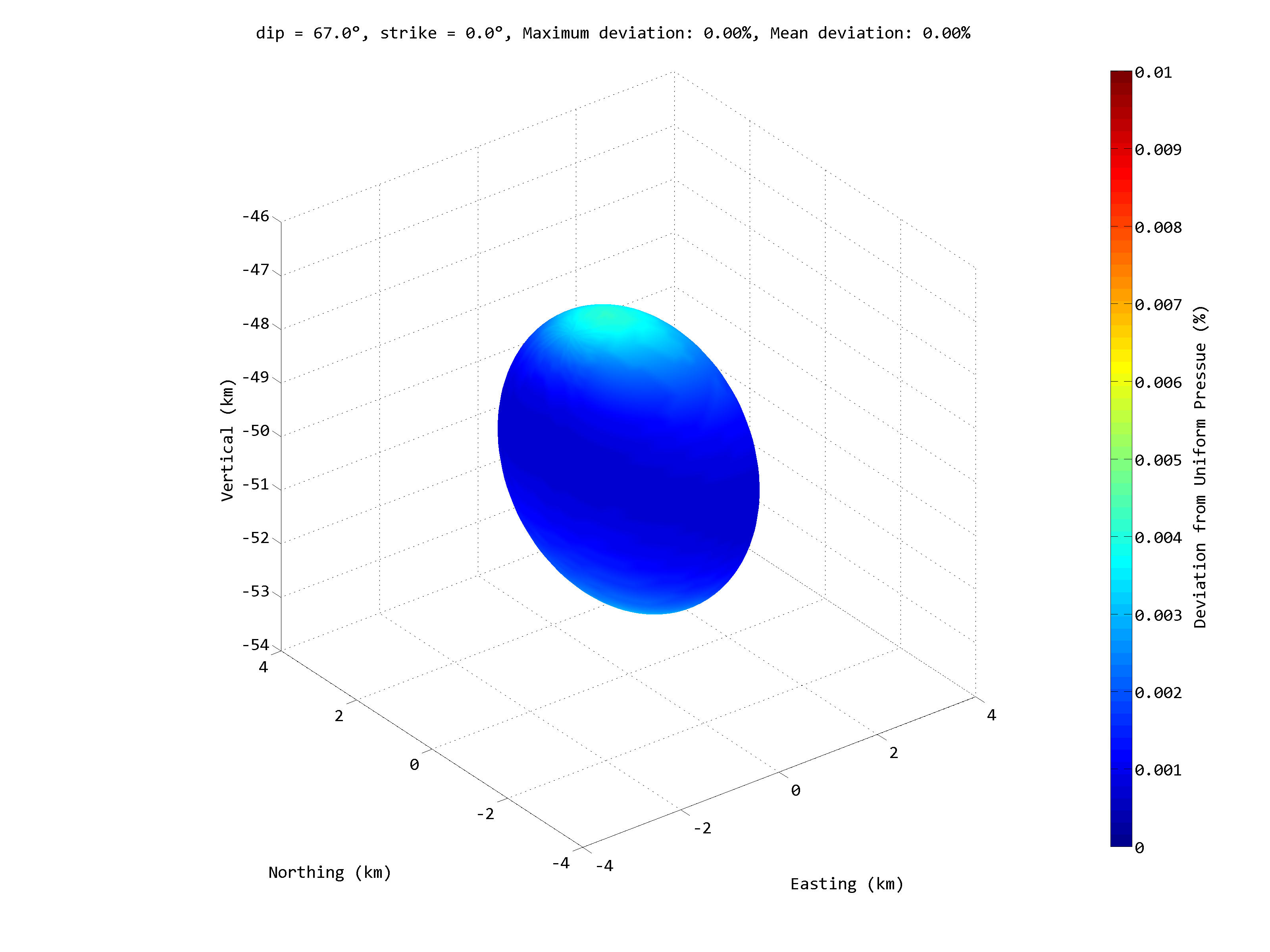 Spheroid Parameters
a = 3000 m
b = 2000 m
Depth = 50000 m
P/m = 1
As depth goes to infinity the deviation from uniformity goes to zero.
The Oblate Spheroid
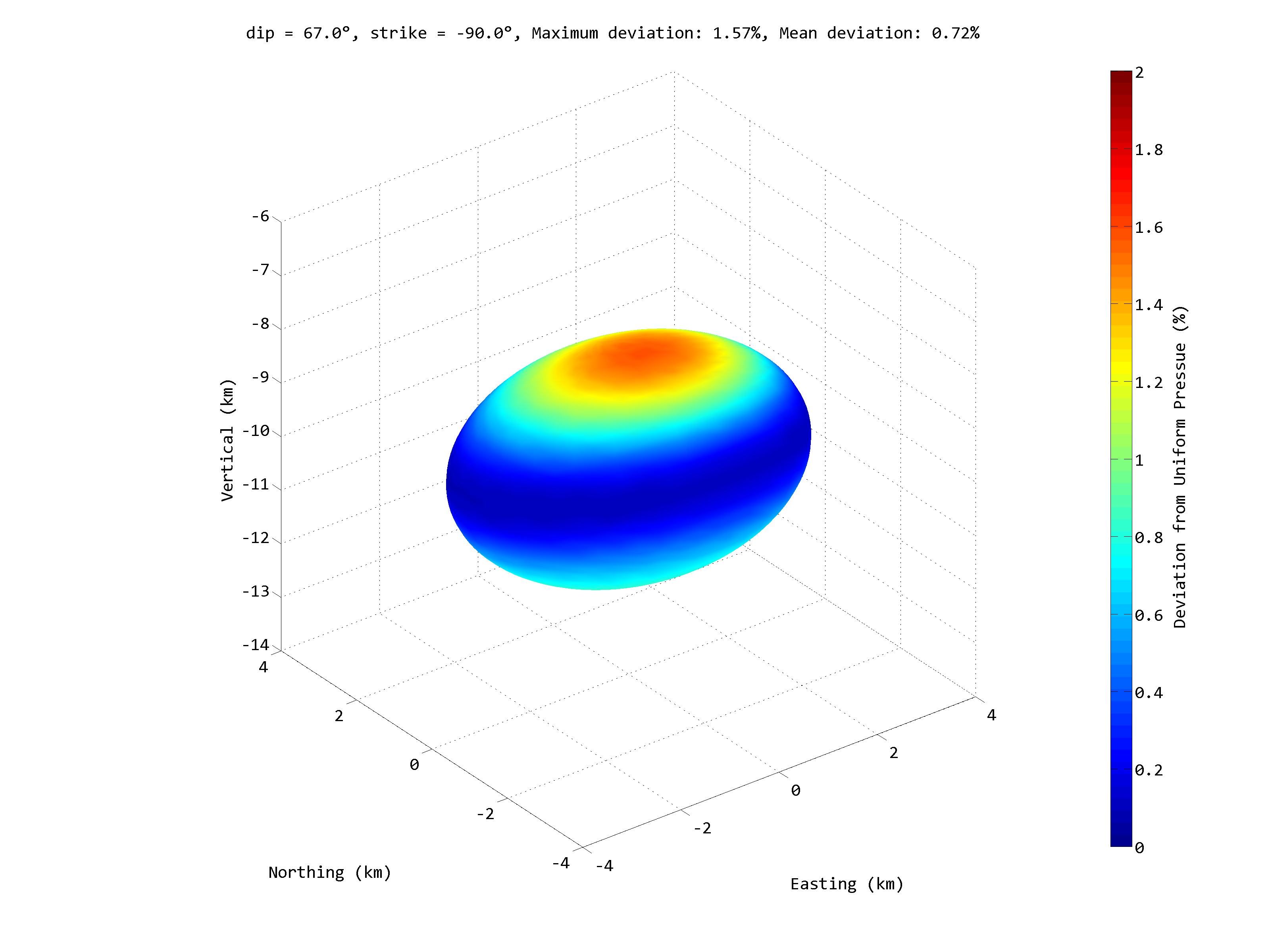 Spheroid Parameters
a = 2000 m
b = 3000 m
Depth = 10000 m
P/m = 1
Why does this work?  When a < b, then c becomes complex!
When c is Complex, the Resultant Displacements are Still Real
Consider the full space version of Volterra’s equation:
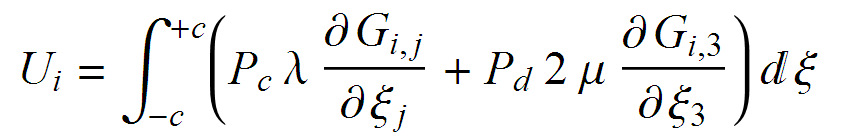 Re-write the equation for the oblate case:
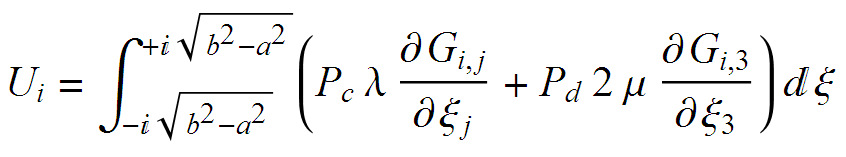 We can then push the i into the variable of integration, x, and expand the result.
Oblate Spheroid Deformation in a Full Space
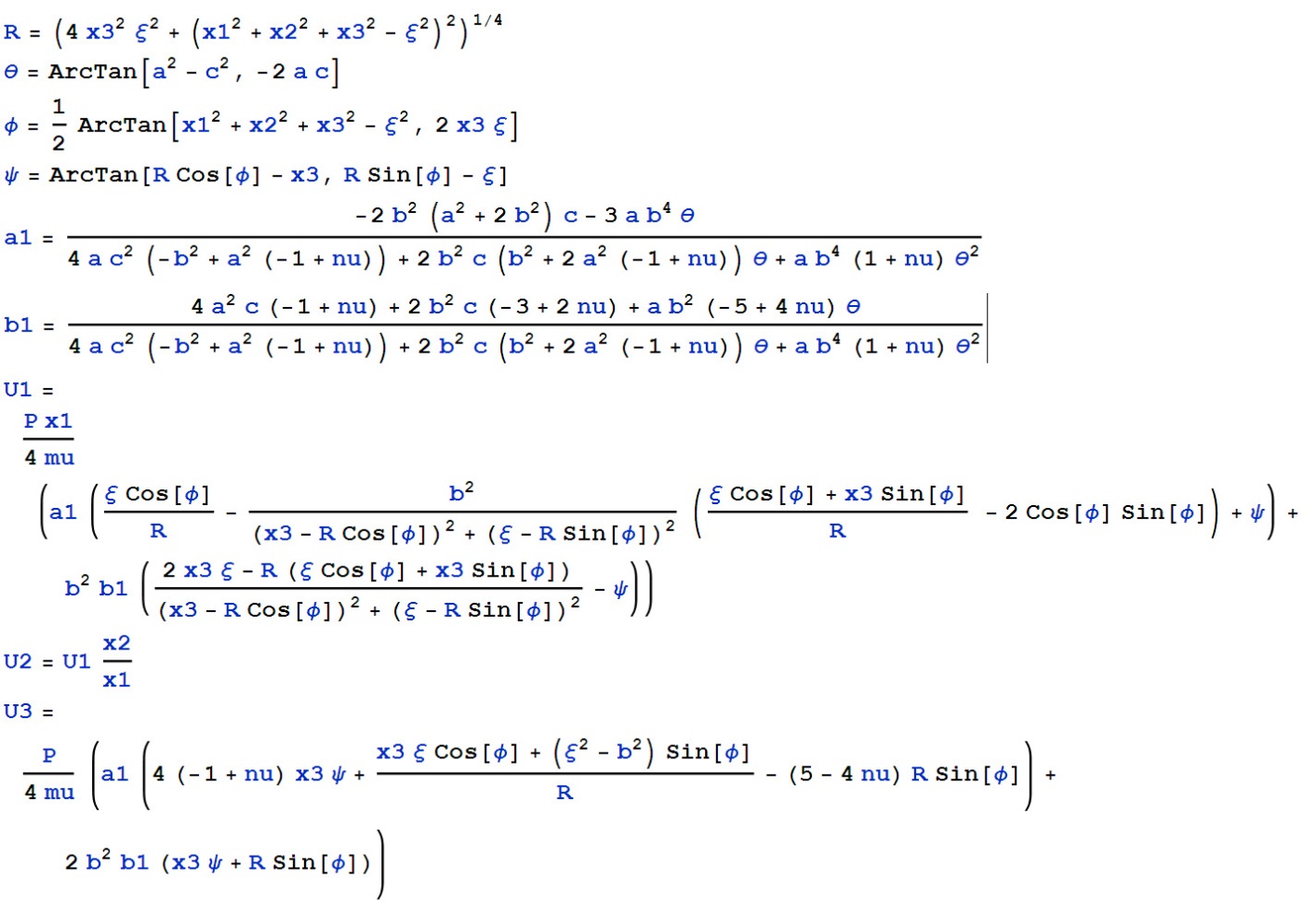 Real Expressions
But, from a practical point of view, re-writing the equations is not necessary, provided your programming language supports complex numbers – the imaginary part of the output always cancels to zero ( ± rounding errors).
The Oblate Spheroid as a Goes to Zero
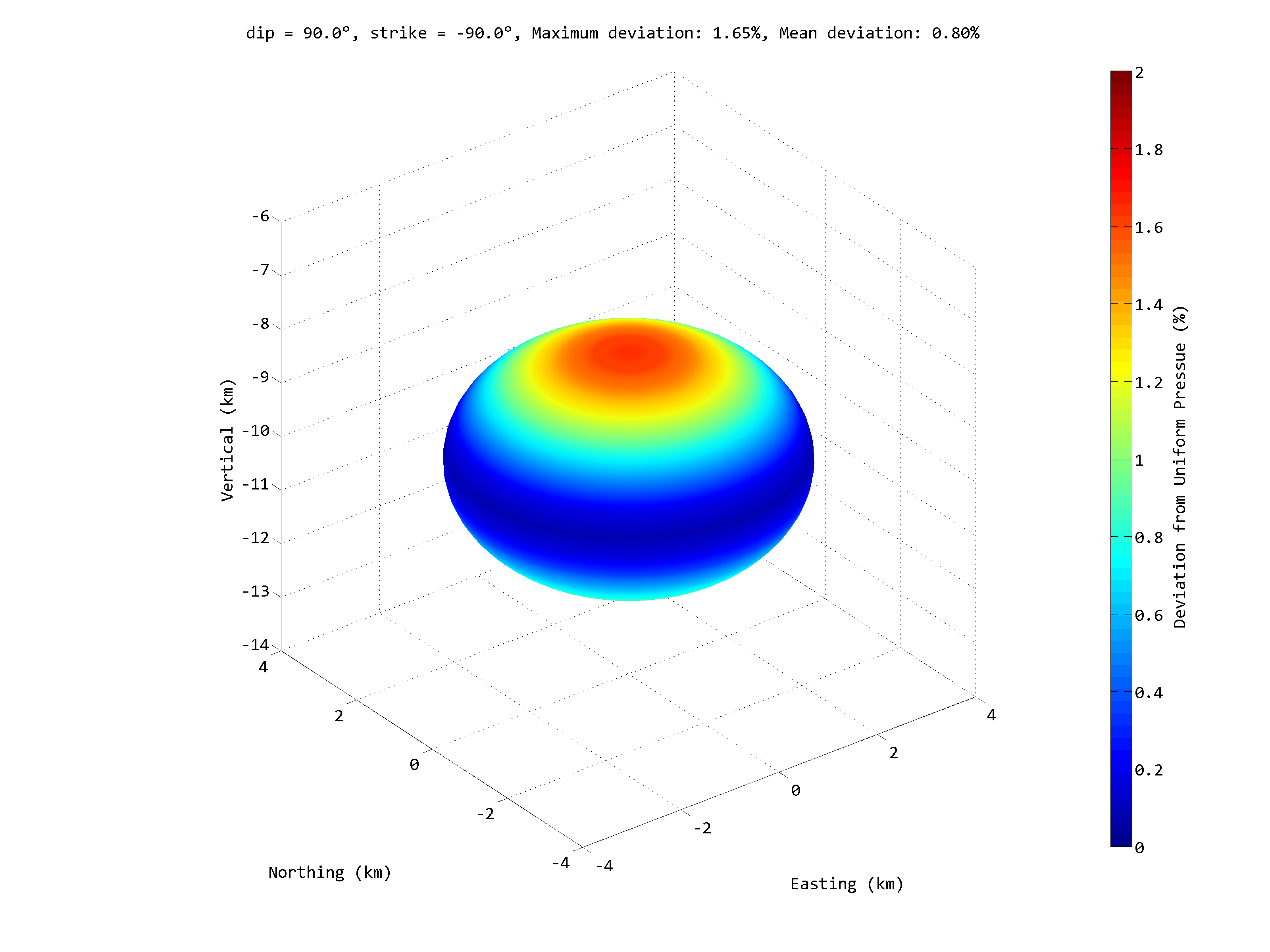 Spheroid Parameters
a = 2000 m
b = 3000 m
Depth = 10000 m
P/m = 1
The Oblate Spheroid as a Goes to Zero
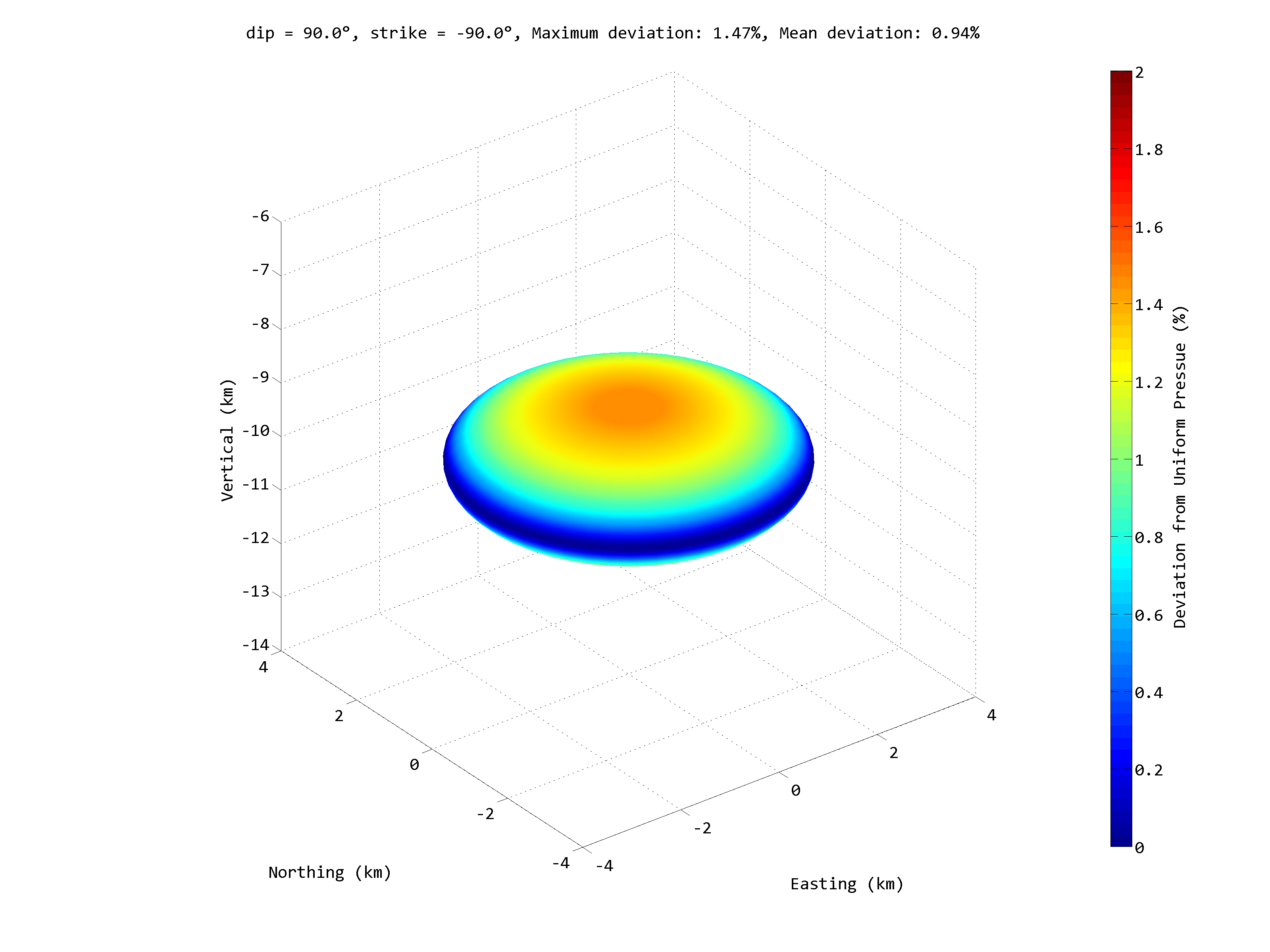 Spheroid Parameters
a = 1000 m
b = 3000 m
Depth = 10000 m
P/m = 1
The Oblate Spheroid as a Goes to Zero
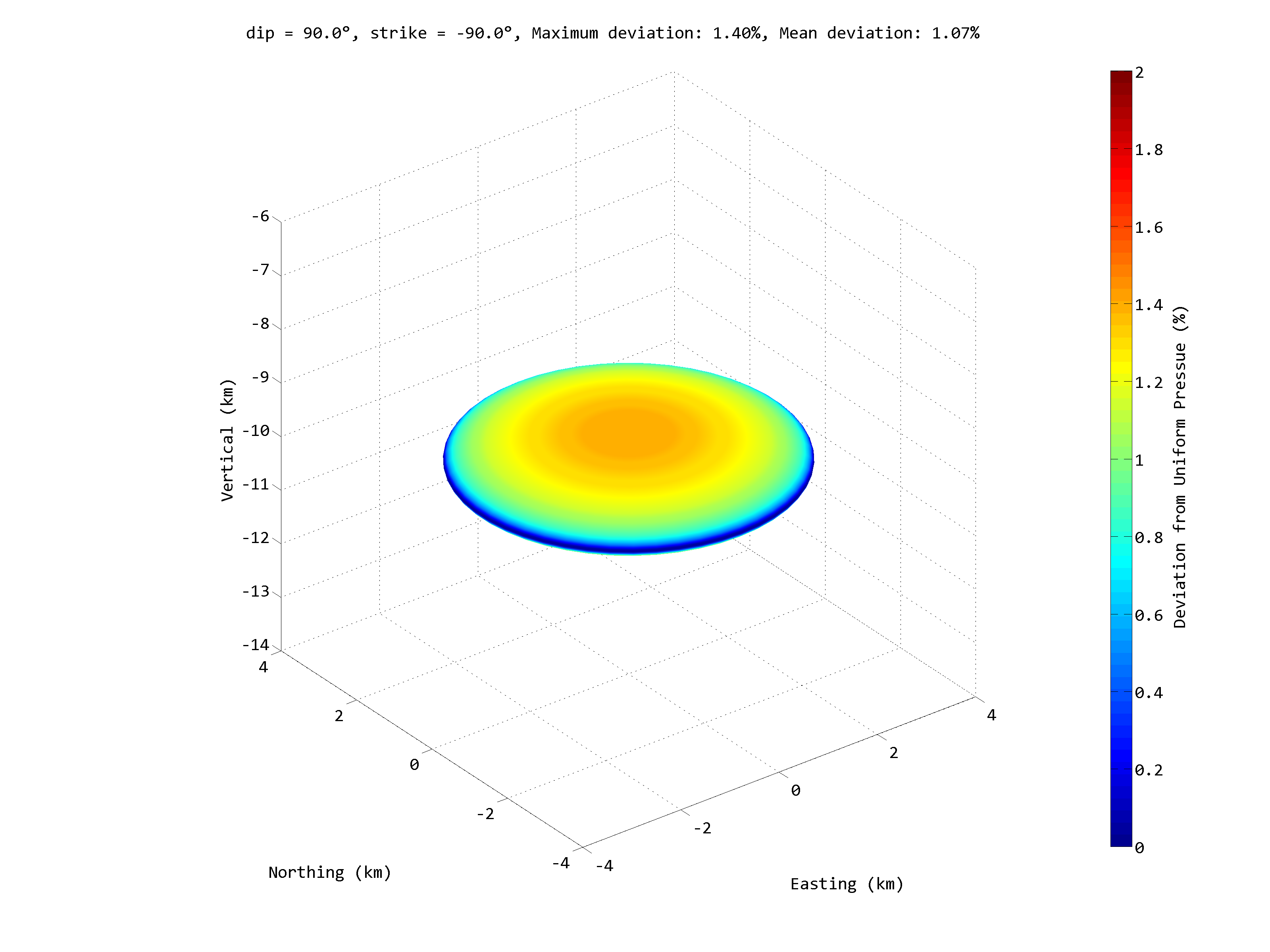 Spheroid Parameters
a = 500 m
b = 3000 m
Depth = 10000 m
P/m = 1
The Oblate Spheroid as a Goes to Zero
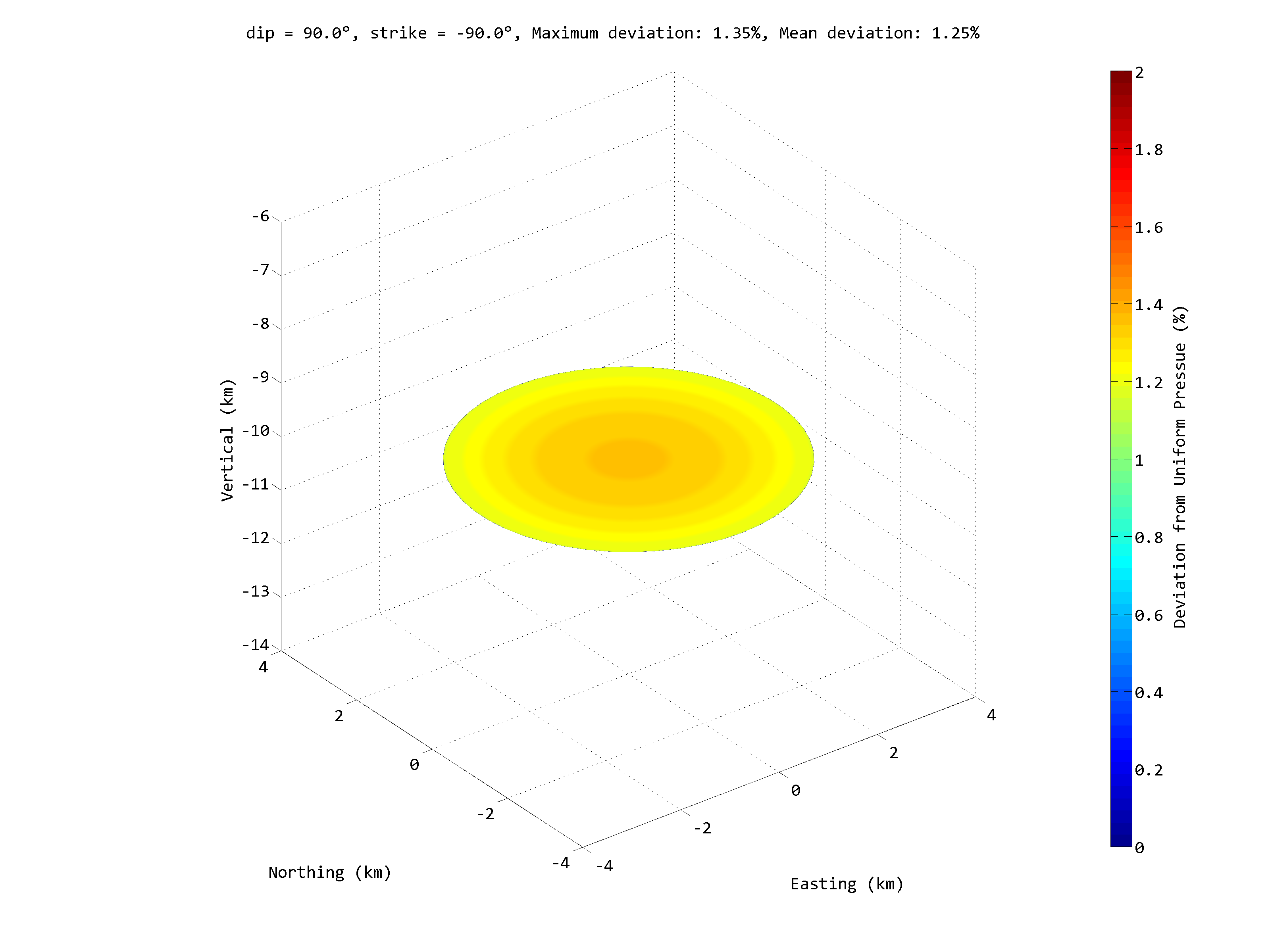 Spheroid Parameters
a = 0 m
b = 3000 m
Depth = 10000 m
P/m = 1
Comparison to Fialko’s Penny-shaped Crack
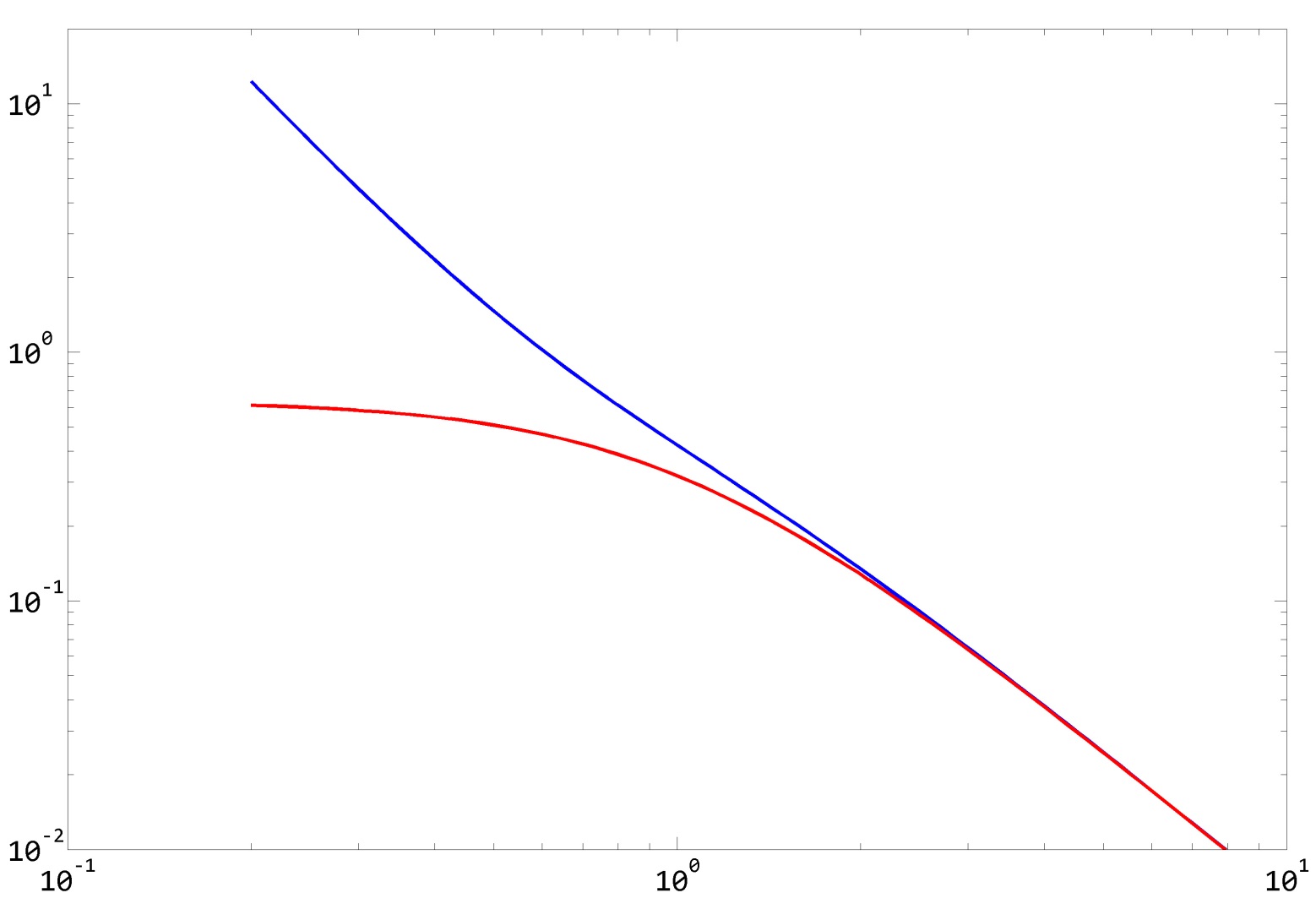 Fialko’s solution is exact
Fialko, et al. (2001)
Oblate spheroid
Oblate spheroid is approximate
Normalized Vertical Displacement
Depth / Radius (b)
Oblate spheroid with a = 0 equivalent to the solution of Sun, 1969
The Oblate Spheroid as a Goes to Zero
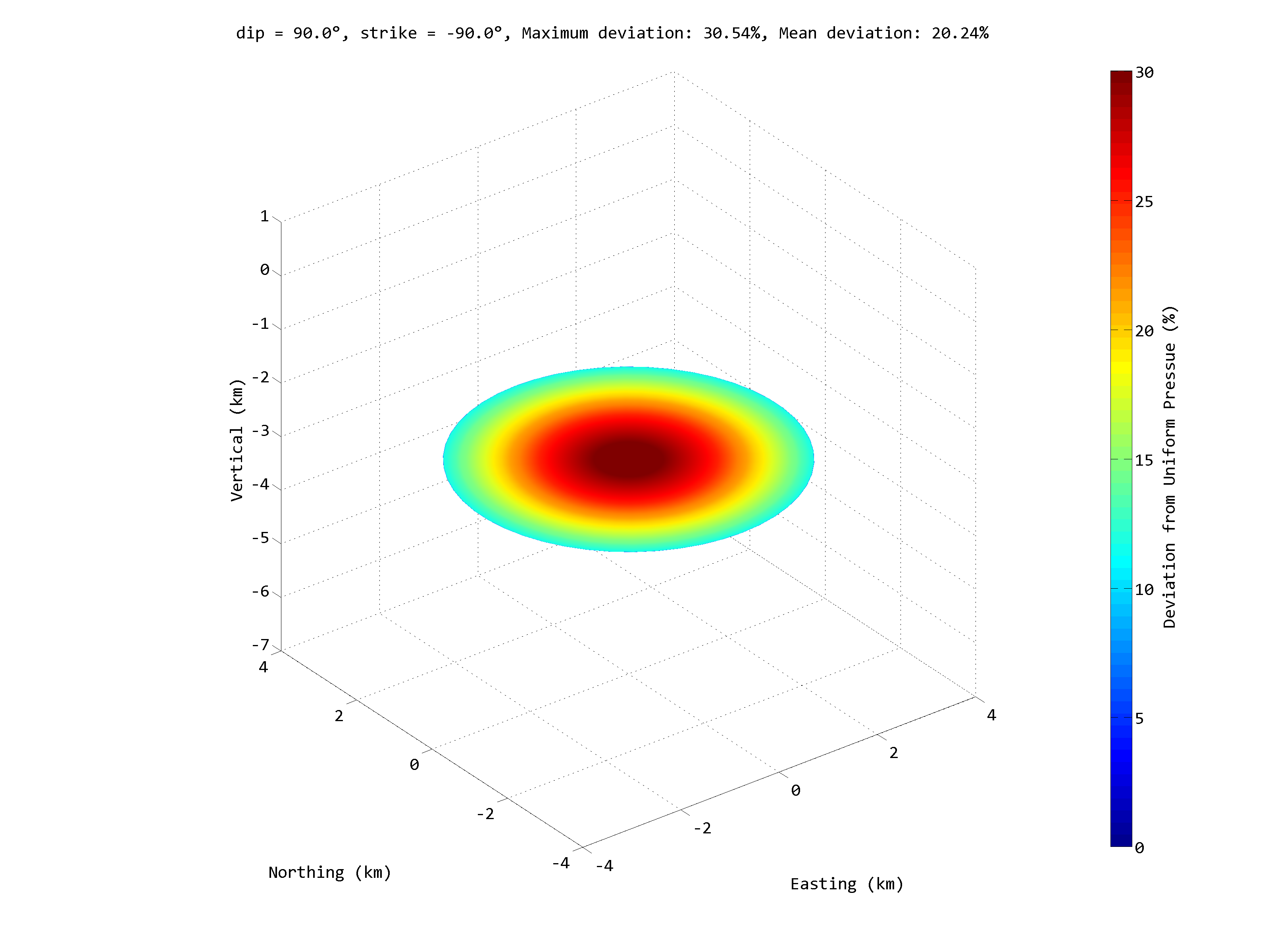 Spheroid Parameters
a = 0 m
b = 3000 m
Depth = 3000 m
P/m = 1
Pressure / Volume Relationship
da
Volume Prior to Pressurization:
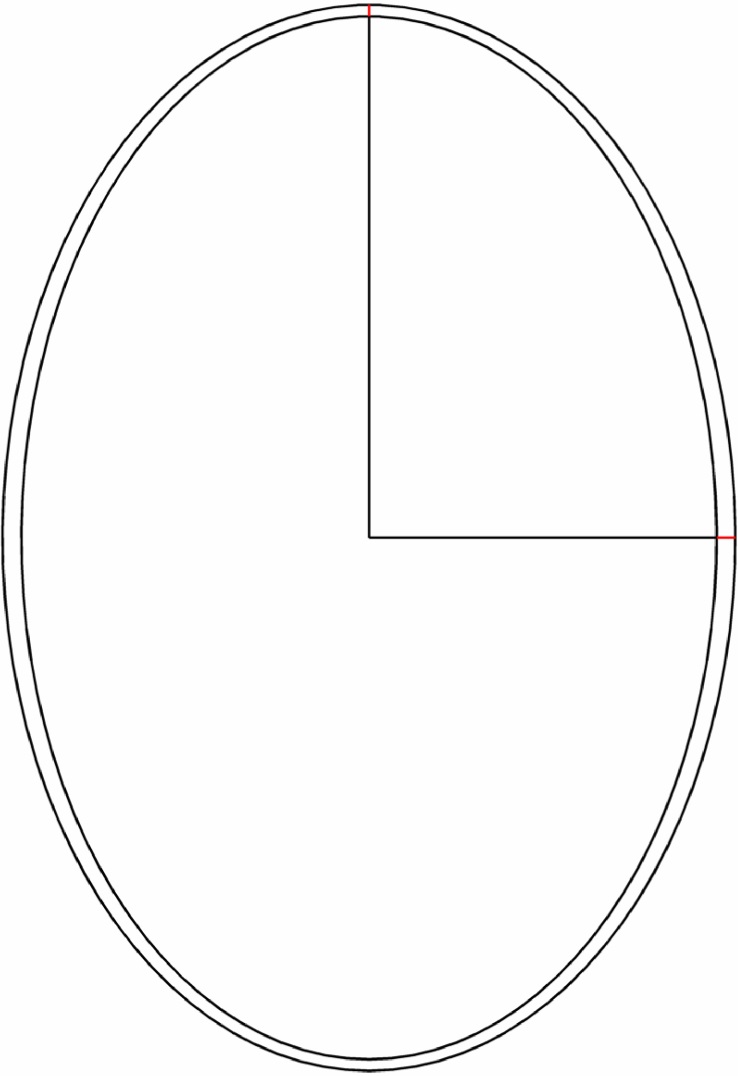 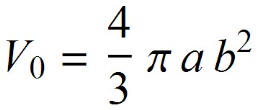 Volume After Pressurization:
a
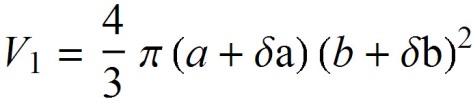 b
Volume Change:
db
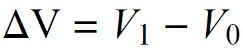 Partial derivatives with respect to axes:
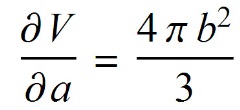 and
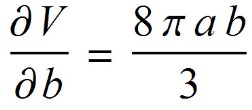 Approximate volume change:
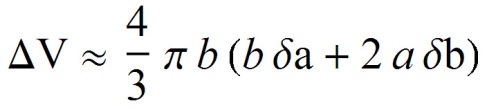 Pressure / Volume Relationship
da
Derive analytical expressions for da and db in a full space:
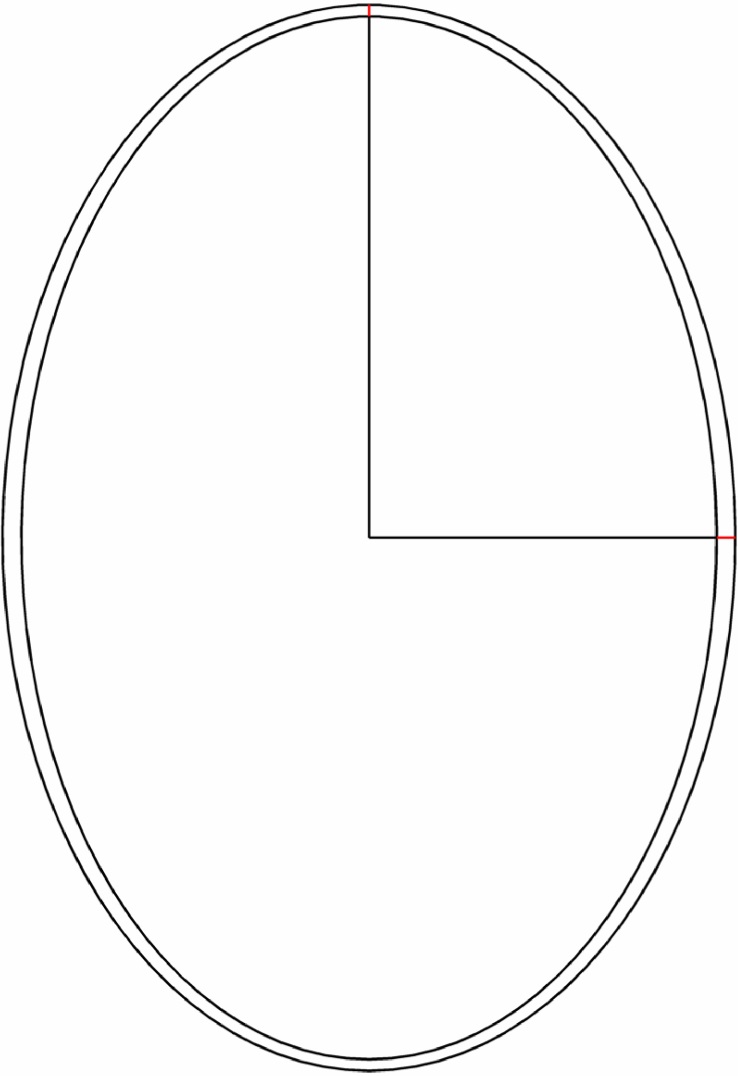 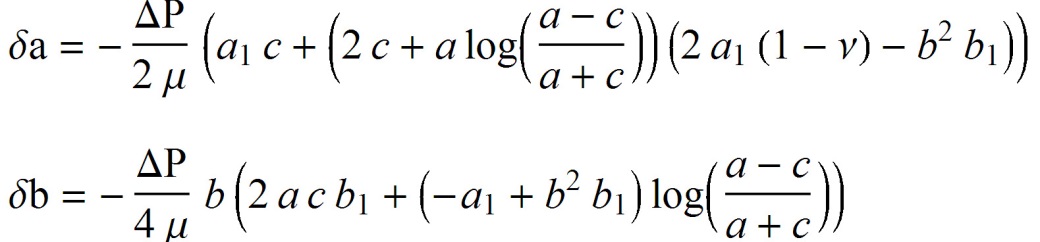 a
Insert into:
b
db
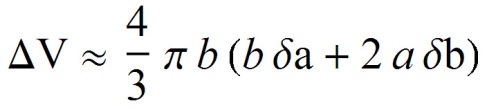 Giving the key relationships:
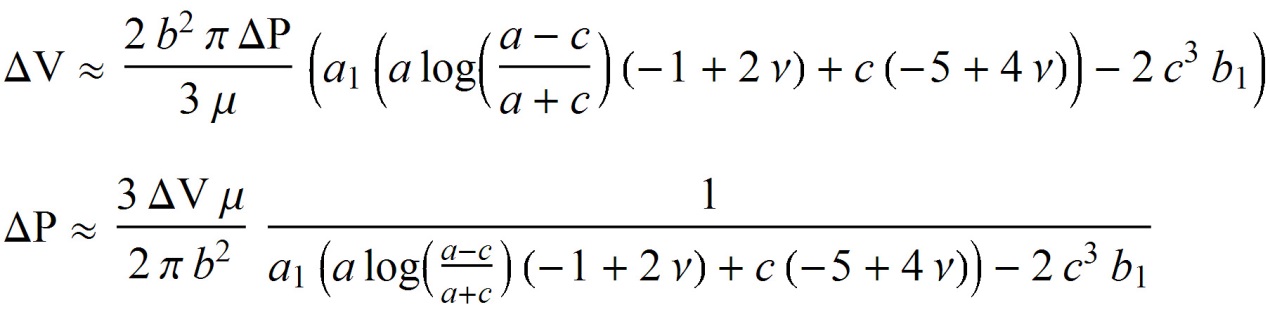 Comparison to Other Approximations
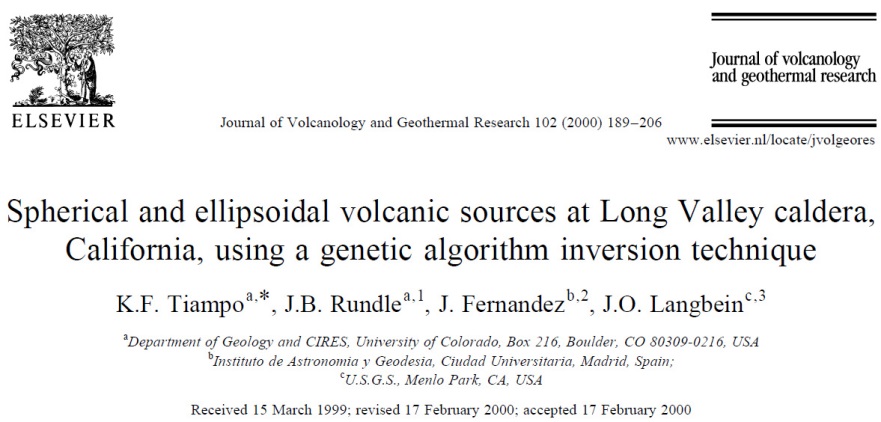 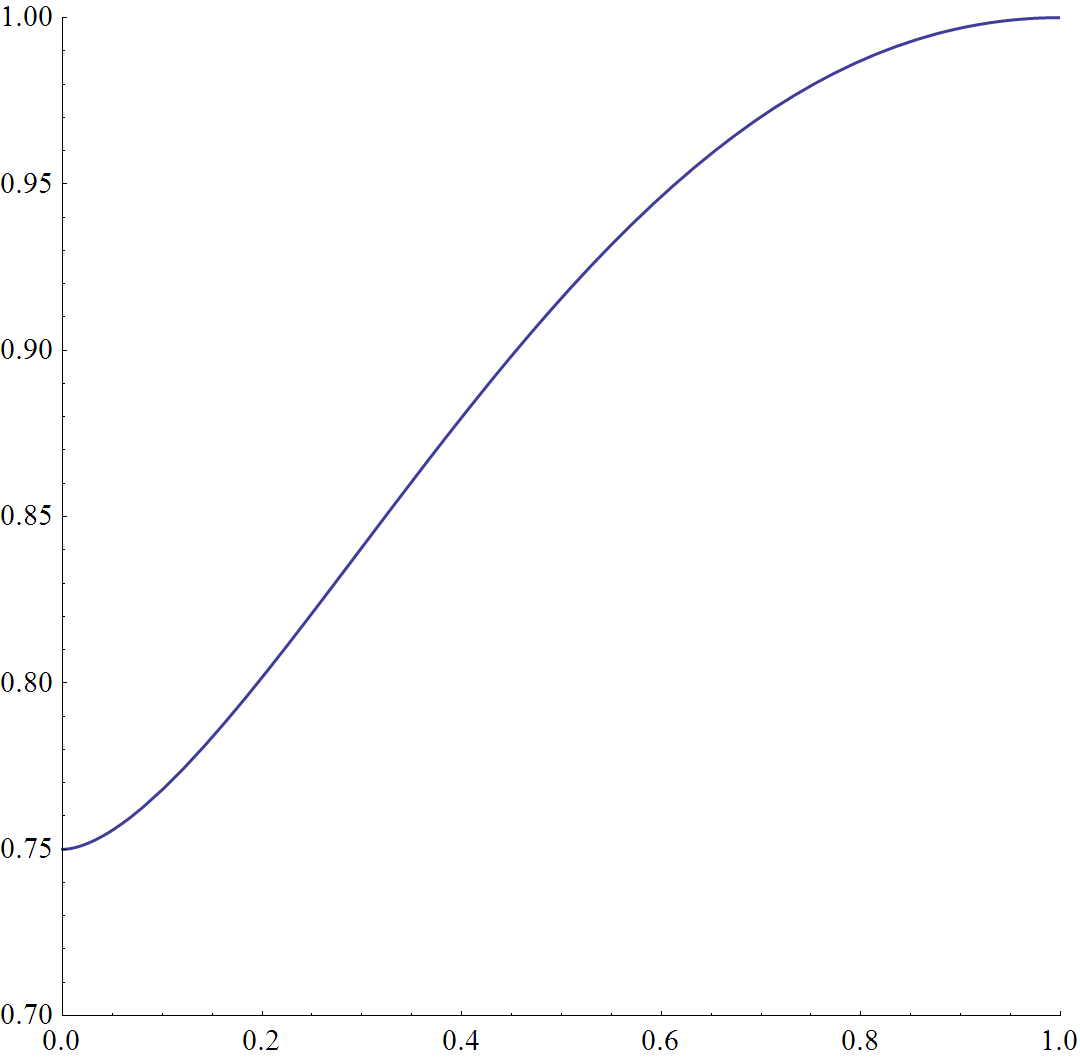 delta
Tiampo et al., 2000, derived an approximation of volume change presented there in equation 18:
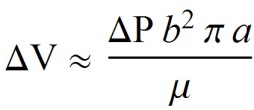 Aspect Ratio (a/b)
Compared to:
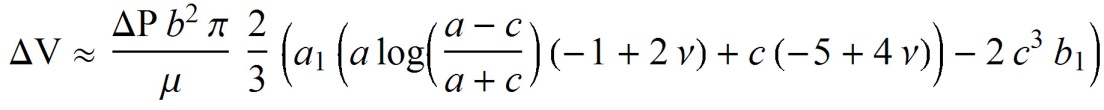 The End
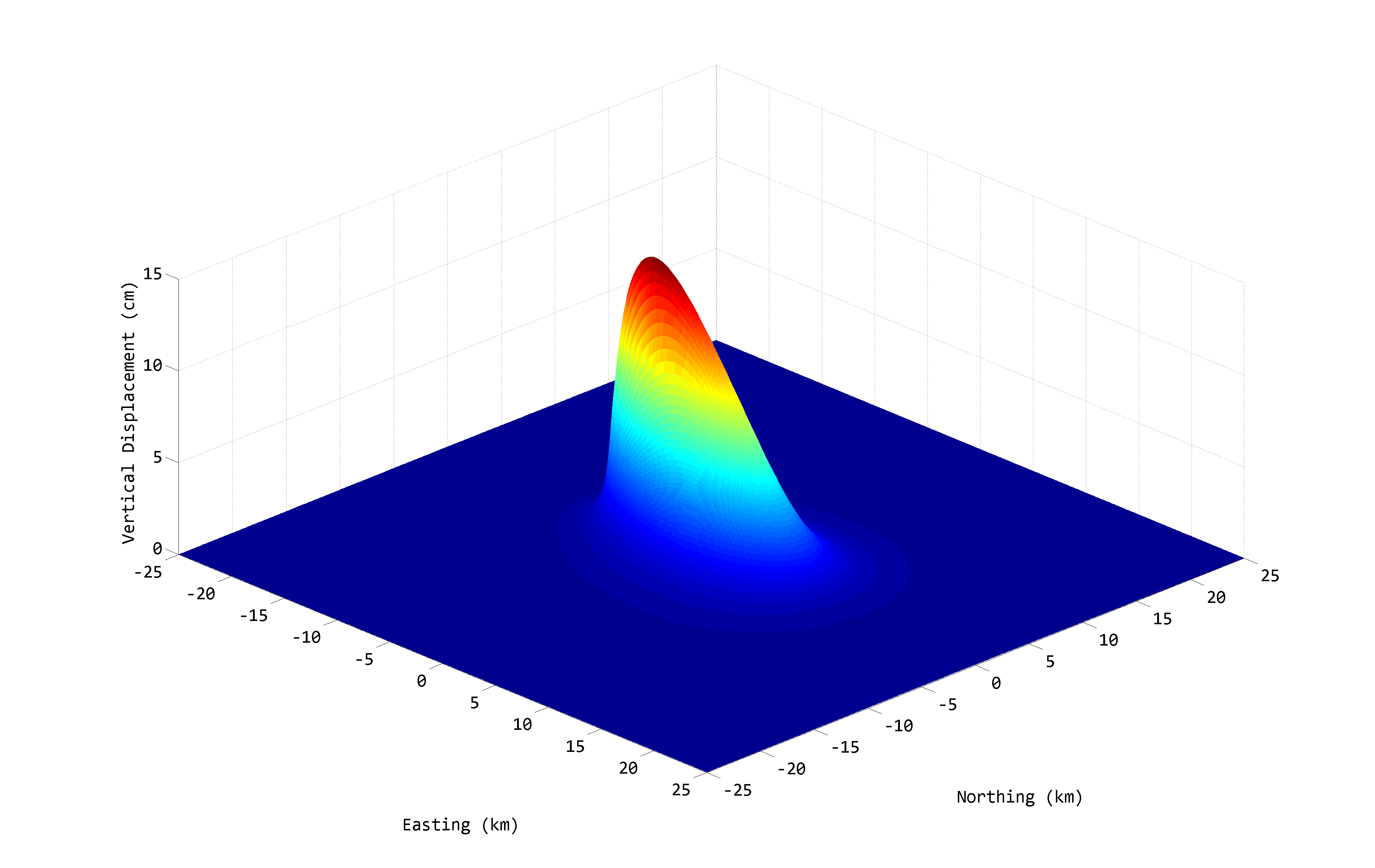 Please visit:
volcanoes.usgs.gov/software/spheroid
for Matlab code and Mathematica notebooks